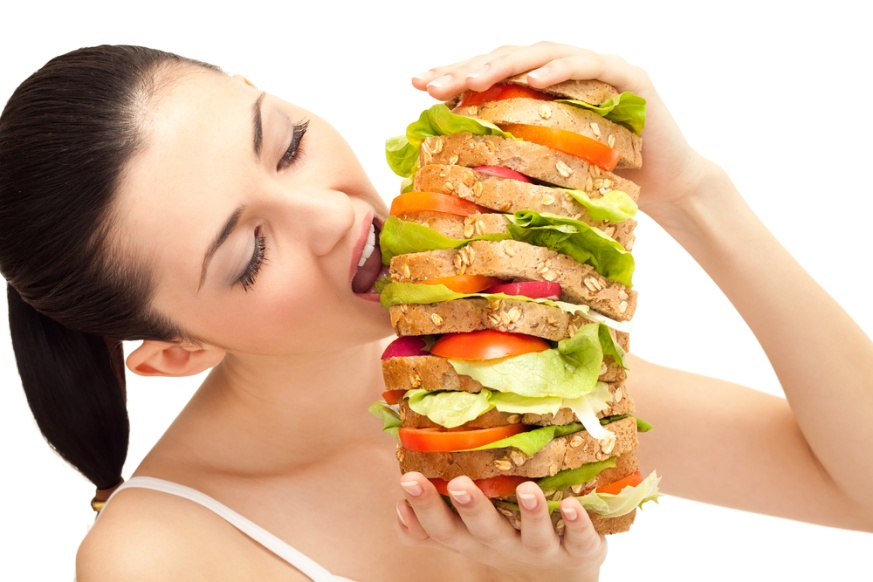 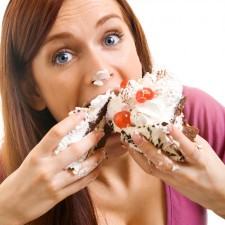 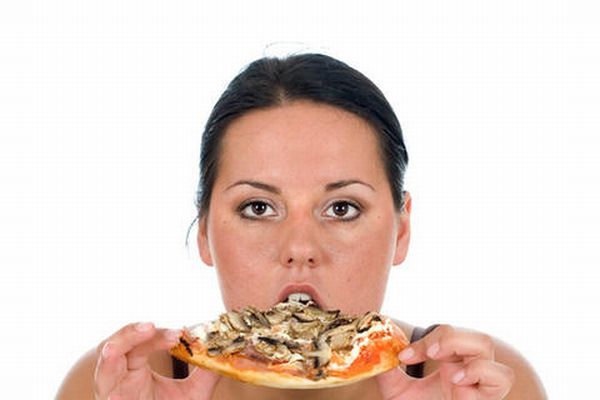 PRENAJEDANJE
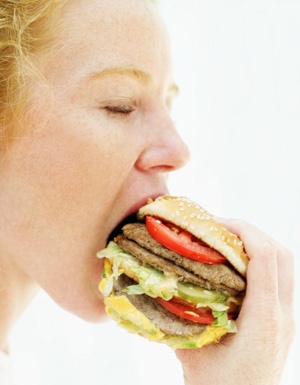 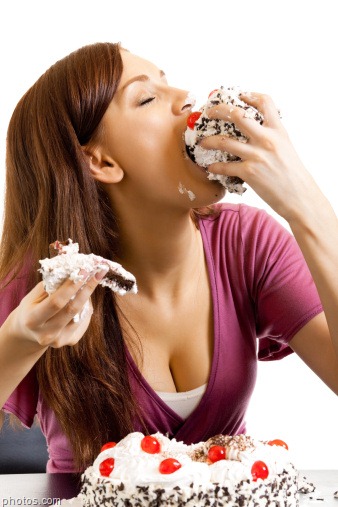 PREDMET: Varno in zdravo okolje
ponavljajoče se epizode prenajedanja, basanja s hrano. 
V določenem času oseba poje količino hrane, ki je definitivno večja, kot bi jo pojedla večina ljudi v enakem času in podobnih okoliščinah;
Puberteta                          odrasli človek
občutek izgube kontrole nad hranjenjem (oseba ima občutek, da  ne more prenehati jesti ali kontrolirati, koliko bo pojedla.)
N
A

S
P
L
O
Š
N
O
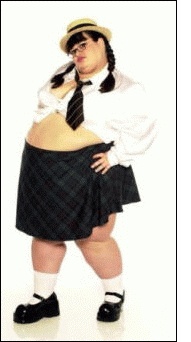 Skupnost OA ( Overeaters Anonymous ) Slovenije oz. Anonimni prekomerni jedci najdemo v Celju, Ljubljani in Mariboru, kjer potekajo njihova srečanja in skupine za samopomoč.
oseba je hitreje, kot je to normalno;
je, dokler se ne počuti neprijetno polna;
poje velike količine hrane, ko ne čuti fizične lakote;
je sama, ker jo je sram, koliko  poje;
oseba se prenajeda dvakrat tedensko vsaj šest mesecev.
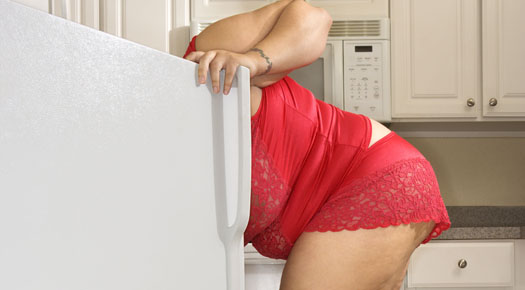 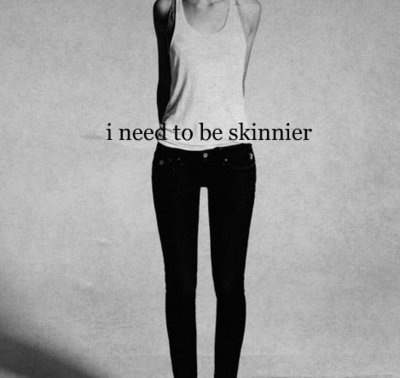 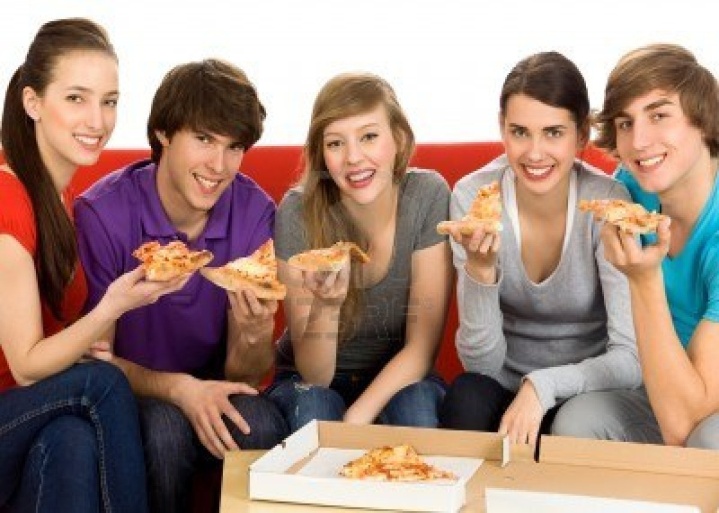 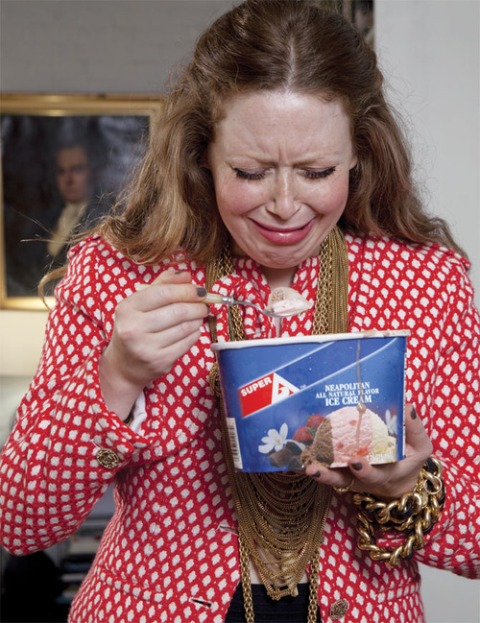 POMANKANJE SAMOZAVESTI
DRUŽBENI
ČUSTVENI
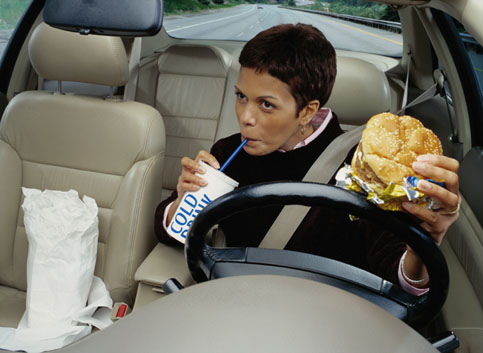 http://www.youtube.com/watch?v=bg8i43xgz9E
http://www.youtube.com/watch?v=h72wdC-FEIc
PRILOŽNOSTNI
FIZIČNI
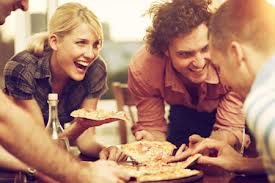 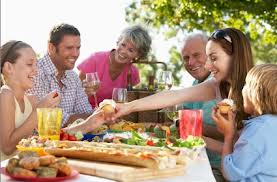 Družbeno
Vključenje v skupino
Pojemo več kot sicer
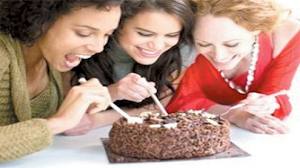 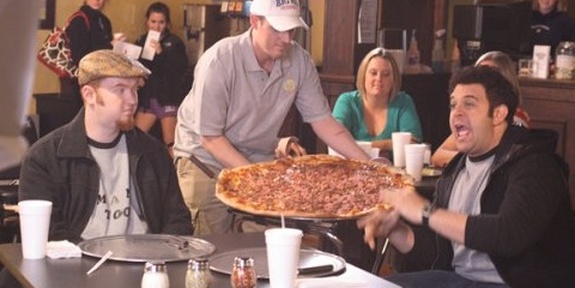 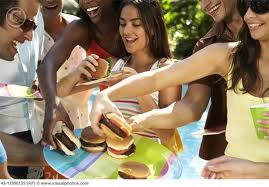 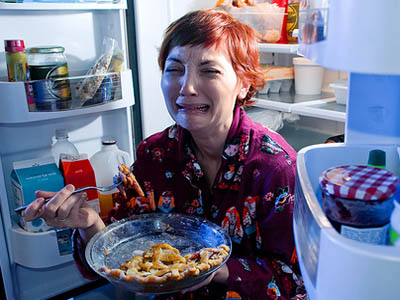 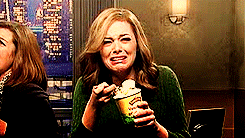 Čustveno
Dolgčas, Utrujenost, Stres, Jeza, Potrtost…
Zapolnjevanje duševne ‘’praznine’’
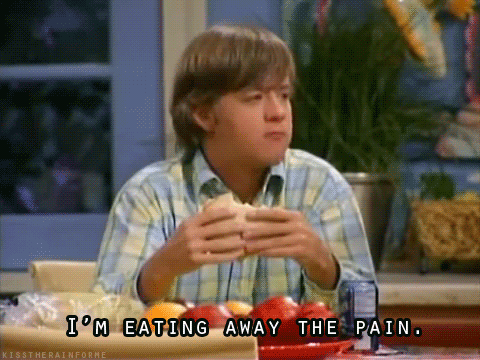 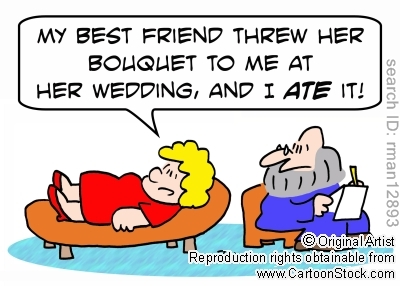 Pomanjkanje samozavesti
Šibka samozavest
Ideal popolnega telesa (mediji)
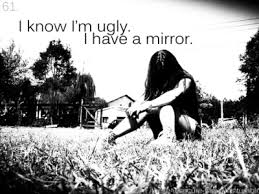 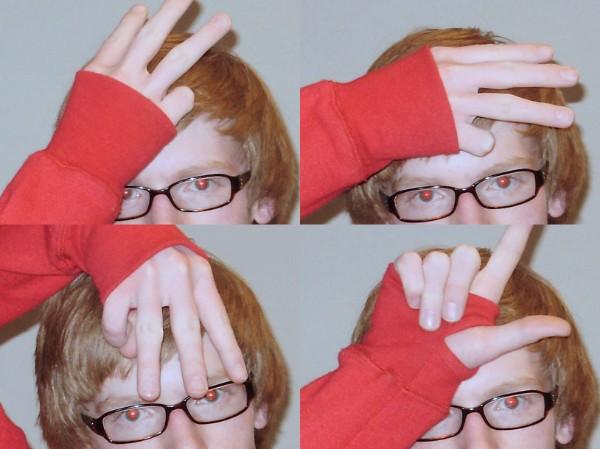 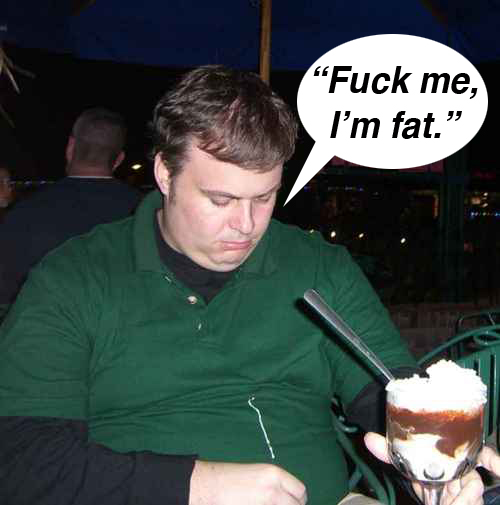 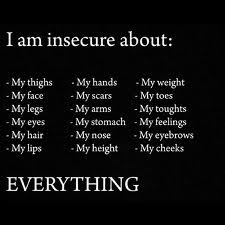 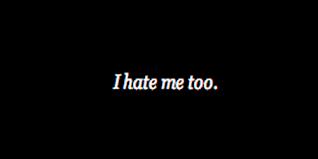 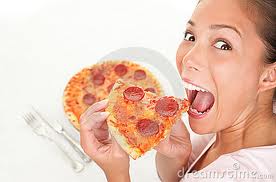 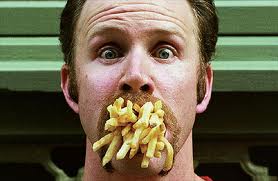 Fizični
Volčja lakota (preskakovanje obrokov)
Telesne težave
Hitro uživanje hrane (goltanje)
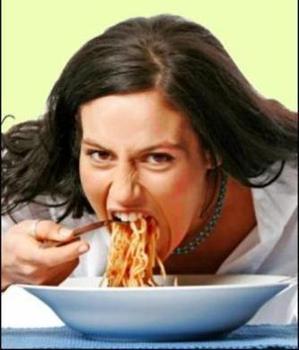 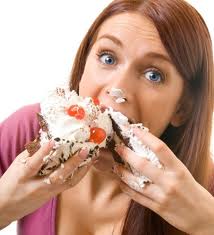 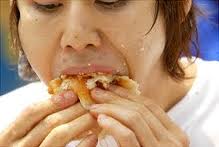 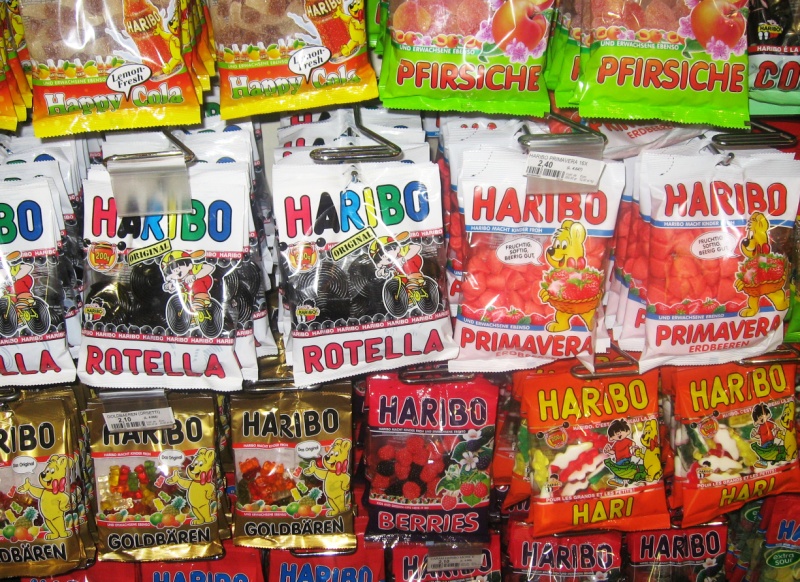 Priložnostni
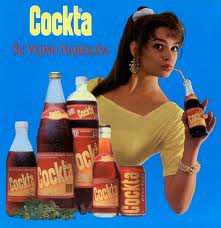 Oglasi
Čezmerno uživanje hrane
http://www.youtube.com/watch?v=3N3sEswJgeI
http://www.youtube.com/watch?v=GE1GTbYfK2M
http://www.youtube.com/watch?v=azxV-Y_pGh0
http://www.youtube.com/watch?v=rZugyJ3L6uc
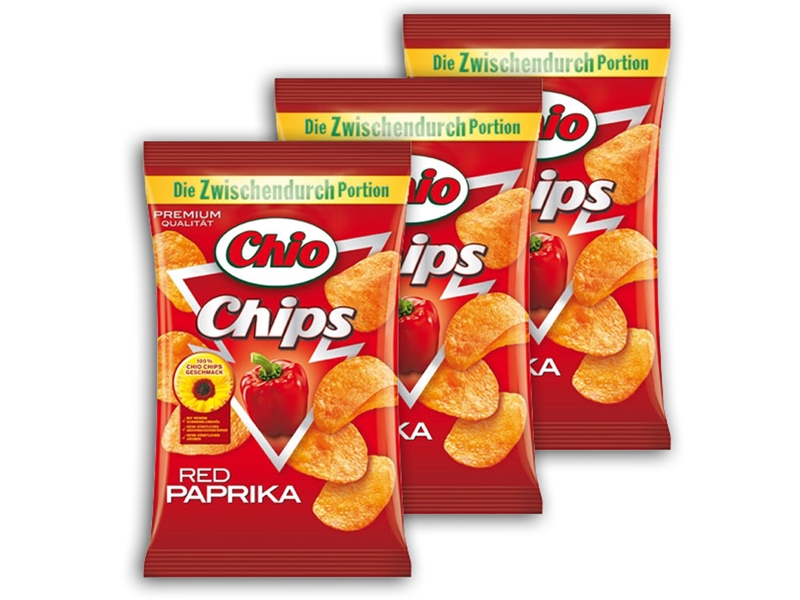 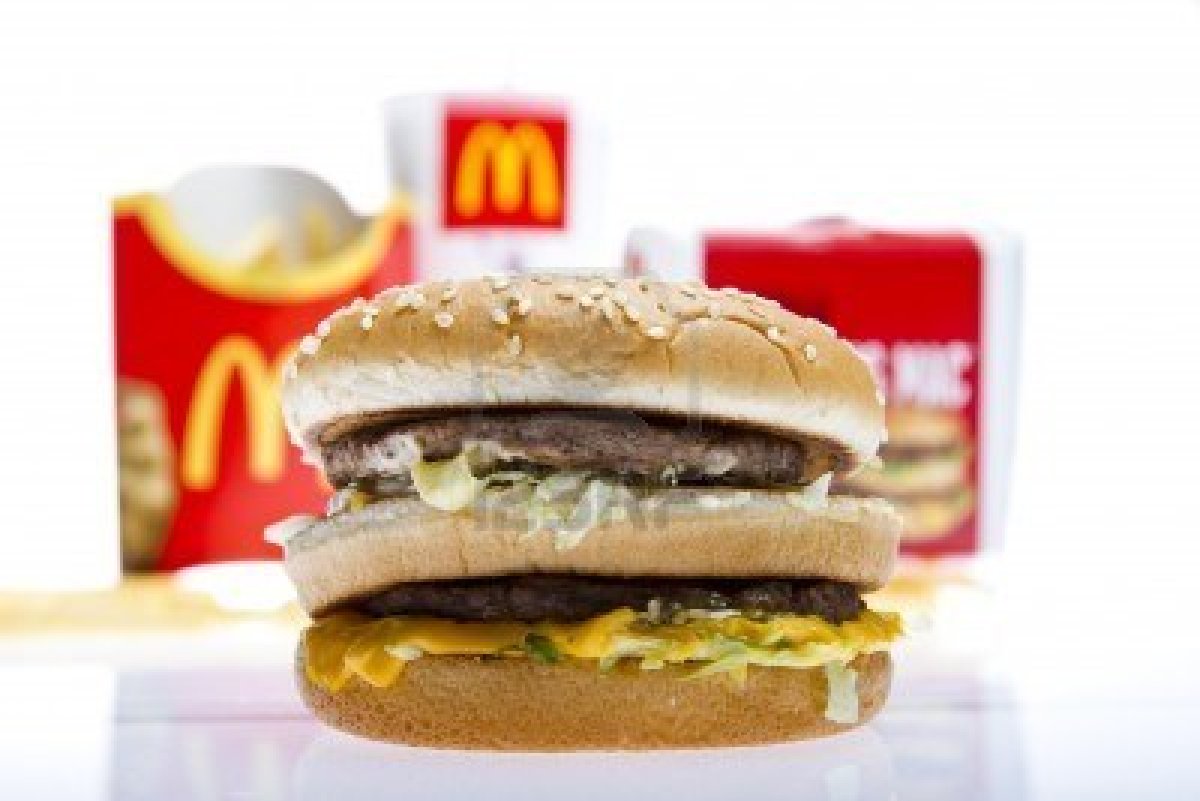 Posledice prenajedanja:
Zdravstvene posledice prenajedanja:
Slaba prekrvavitev
Težko dihanje
Vetrovi
Slab zadah
Nezdrava koža
Visok krvni tlak
Visok holesterol
Sladkorne bolezni
Srčne/žilne bolezni
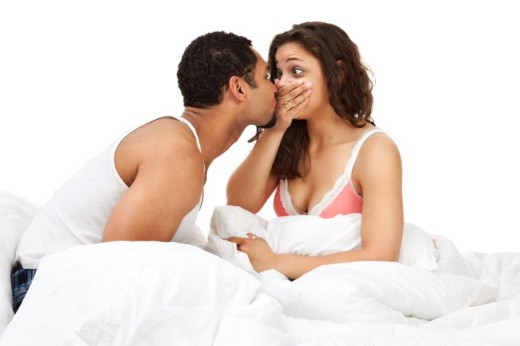 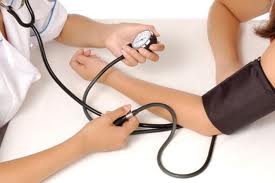 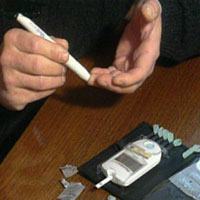 IZPISKI
Skupnost OA ( Overeaters Anonymous ) Slovenije oz. Anonimni prekomerni jedci najdemo v Celju, Ljubljani in Mariboru, kjer potekajo njihova srečanja in skupine za samopomoč.
Viri
http://www.youtube.com/watch?v=azxV-Y_pGh0
http://www.viva.si/Psihologija-in-odnosi/2656/%C4%8Custveno-prenajedanje
http://www.psihoterapija-ordinacija.si/sl/dusevne-motnje/motnje-hranjenja/kaj-so-motnje-hranjenja/77-kompulzivno-prenajedanje.html
http://www.ekomagazin.si/Samostojne-vsebine/strokovnjak_svetuje/Custveno-ali-kompulzivno-prenajedanje.html
http://www.aktivni.si/zdravje/kompulzivno-prenajedanje/
http://www.nebojse.si/Forum/index.php?topic=11084.0
http://www.bummagazin.com/uploads/blog_gallery/1295394528.jpg
https://encrypted-tbn2.gstatic.com/images?q=tbn:ANd9GcTBK6bPRkcZtzJCysH16j33WCXSiWRh3NhMW08W84S7kZsEGdf3
https://encrypted-tbn2.gstatic.com/images?q=tbn:ANd9GcSVTRdst8uoilEfJyU3-atO3ZPBAnplZShb0pZQ8nvFCxZ1QIAj
http://www.jutarnji.hr/multimedia/dynamic/00068/eating1_68037S1.jpg
http://b.vimeocdn.com/ts/235/782/235782370_640.jpg